Emi YanoTraining Specialist, B.Ed., PMP
[Speaker Notes: Mentimeter poll  https://www.mentimeter.com/s/372280f53e75b1c4f3dc8e8ec3585def/085a77f86410]
THE MISSION:Complete overhaul of the VPRI website
Goal
Improve user experience - modernize navigation, design, features, & content organization
Just a few components:
Working with external web agency
Optimizing website as knowledge & service resource
Updating content
U OF T RESEARCH & INNOVATION
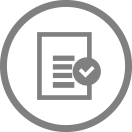 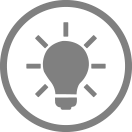 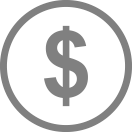 Research Funding
Oversight & Compliance
Innovation & Entrepreneurship
$500M in funding awarded
2,800 principal investigators
9,000 research funds
300+ private sector partners
8,900 financial reports
1,600 human ethics      protocols
430 animal ethics protocols
180 invention disclosures
 230 commercialization projects
300+ student-led start-up teams/companies
$160M annual start-up investments and sales
CHALLENGES
External web agency
U of T culture

Optimizing website
Audience needs, volume of information, establishing processes

Updating content
144 pages, 31 SMEs
Time breakdown of website project
OUTCOME & LEARNINGS
Project management
Dedicated Project Manager

External web agency
Invest time in learning curve

Optimizing website
External resources, formalize processes

Content update
Central online editing pipeline, editors, teams
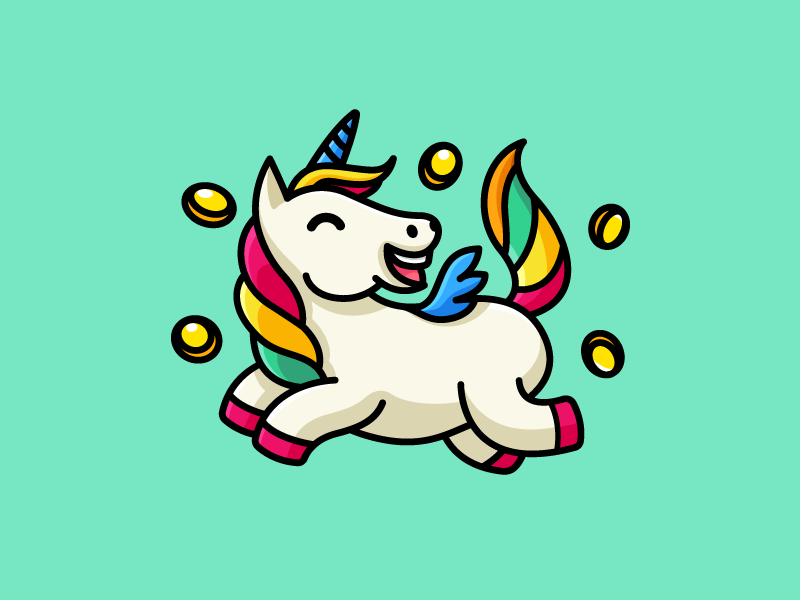 I learned something!
Credit: Alfrey Davilla
Source: https://dribbble.com/shots/5529321-Happy-Unicorn
[Speaker Notes: *Give quick before/after of website**

https://alpha.research.utoronto.ca]